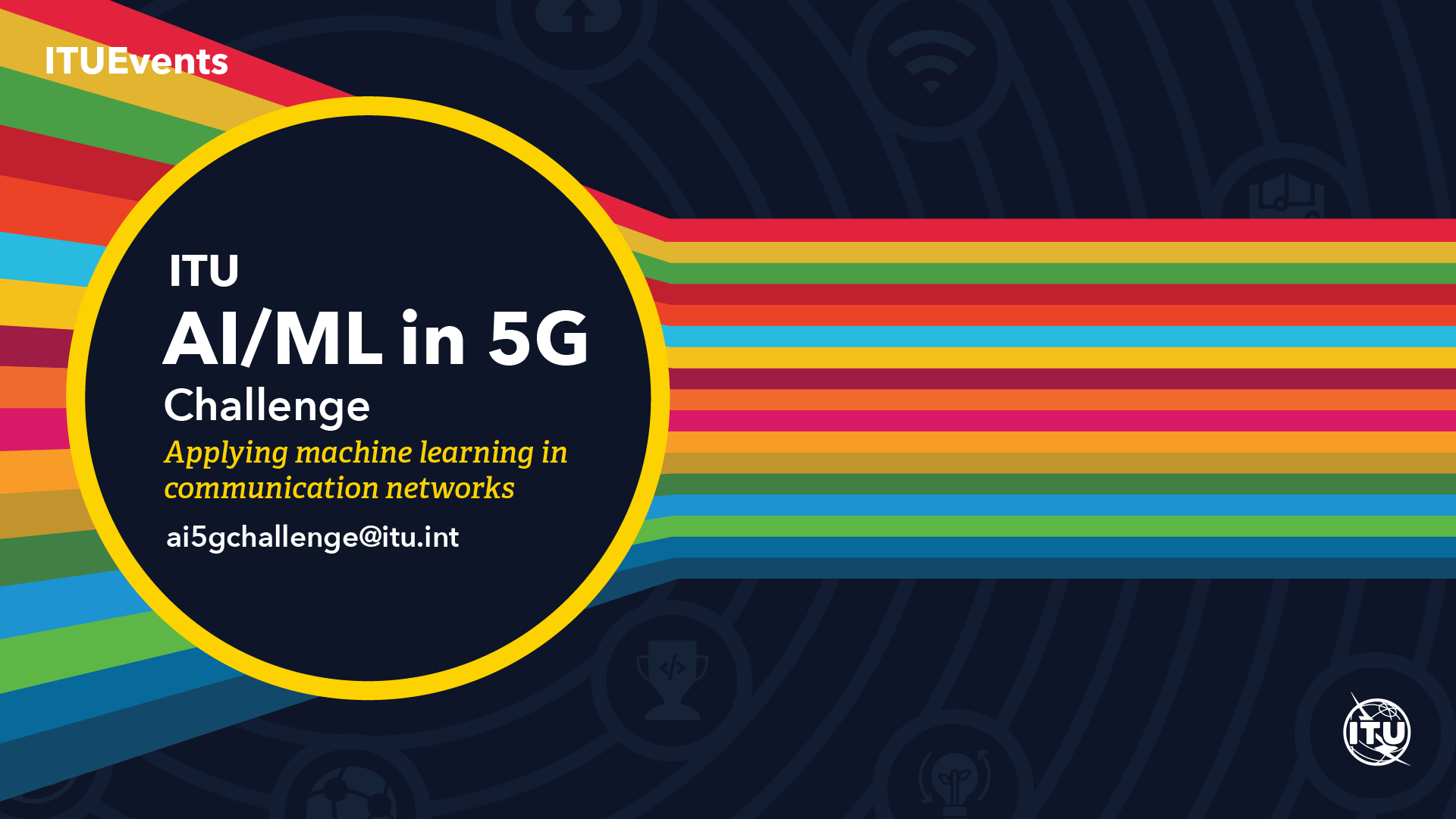 Challenge Summary Slides
Organized by
Bronze sponsors
Gold Sponsor
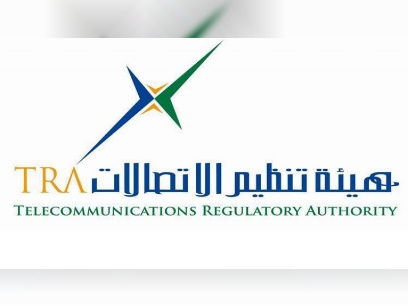 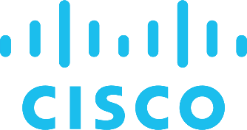 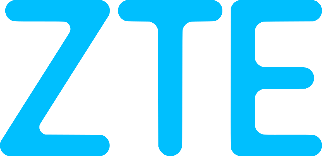 ITU AI/ML in 5G Challenge
AI will have profound impact on the world’s communication networks – 
But: how to do it right and scale?
ITU is at the forefront of exploring how best to use AI in 5G
The ITU Global Challenge on AI/ML in 5G will:
Bring together network operators, network manufactures and academia
Innovate and solve network problems with AI/ML
Apply ITU’s AI/ML architecture frameworks in IMT-2020
Uncover problems and point to practical solutions
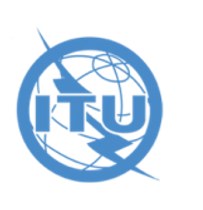 Regional Hosts for Global Round
China
Spain 1
Spain 2
Brazil
India
Ireland
United States of America
Japan
Turkey
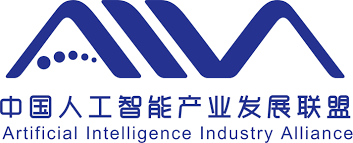 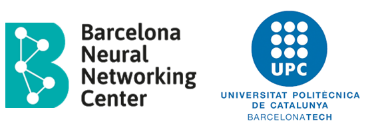 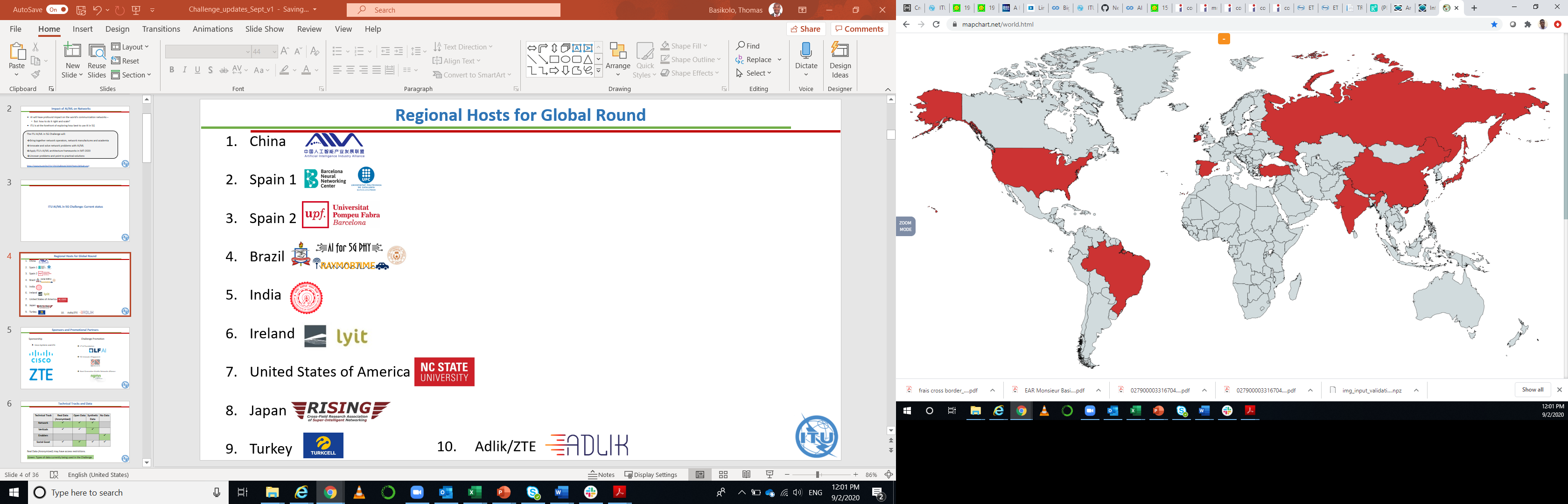 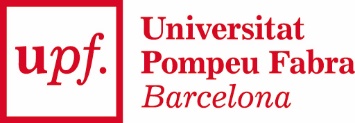 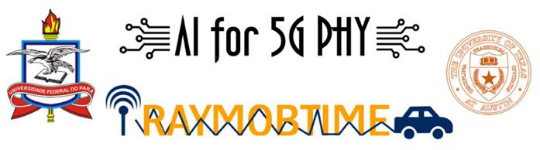 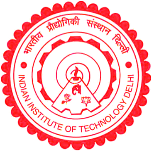 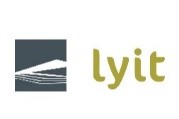 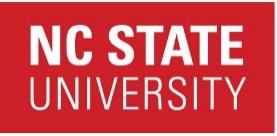 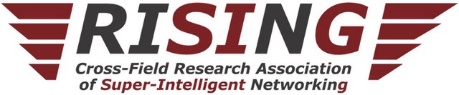 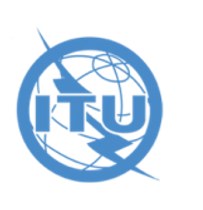 10.     Adlik/ZTE
11.     Russia
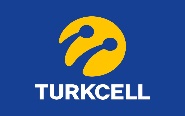 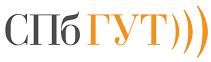 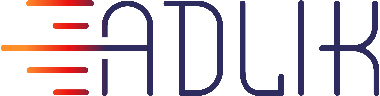 ITU AI/ML in 5G Challenge: Participation
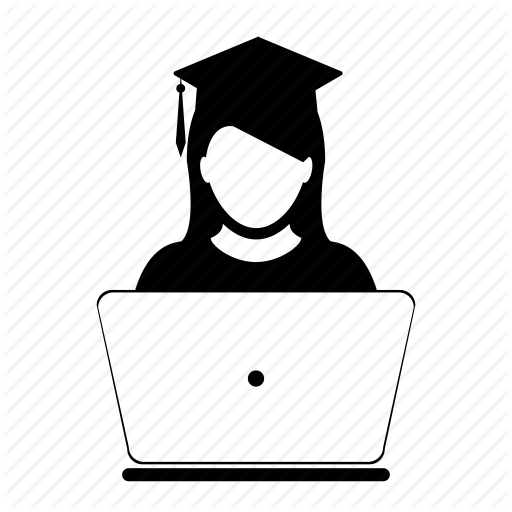 Students
Students need to be registered as students at a university
Professionals
Anyone else is considered a “professional”: a person who has the necessary skills to complete the problem sets they choose to tackle in the Challenge
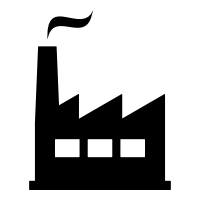 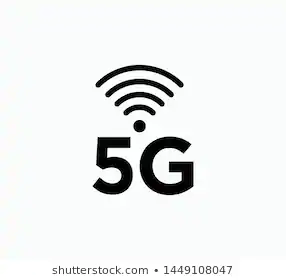 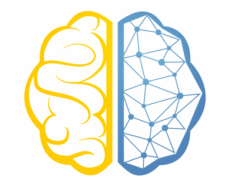 AI/ML
Note:  We encourage participants to submit solutions that are open source implementations, based on (ITU) standards. 
            Open source implementations will enable industry stakeholders to access outcomes and enhance collaboration.
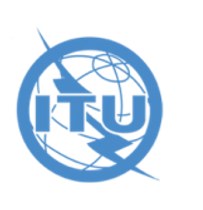 Benefit: Create a network of innovation to solve 5G and future networks using AI/ML.
Timeline
Grand Challenge Finale - online
Warm-Up Phase
Best teams advance
Global call for challenge entries
Global Round Begins
Presentations of
1. Winning teams; judges to determine
       final winners
2. Sponsors
3. Industry players
4. Academia; 
5. Start-ups. 
6. Virtual networking.
Problem Statement Selection
Dataset release
Registration
Global Round Ends
Nov 2020
July 2020
15-17, Dec 2020
Feb 2020 to June 2020
Submission Deadline: Oct 15th
Winners (top 3) official announcement: Nov. 20th
Awards and presentation: 15-17, Dec. 2020
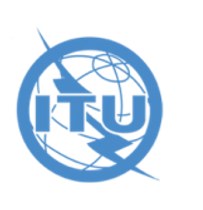 Prizes
Sponsored prizes? E.g. Area of opensource?
Judges filter
Team-1
Final event
Judges filter
Team-2
Host-1
Team-3
Internship/collaboration/job offer…..
Team-N
Top 3 Challenge winning Teams
300 CHF per problem statement
1st prize: 5kCHF
2nd prize: 3kCHF
3rd prize: 2kCHF
Team-1
Team-2
3 Challenge runners up
Host-N
Team-3
-     1kCHF each
Team-N
Honorable mention
certificates
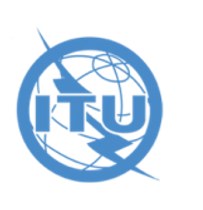 ITU AI/ML in 5G Challenge: Milestones for Participants
Registration
Pick Problem Statement
Data Available
(start working on the problem)
Test Dataset
Submit & Evaluation
Final Conference
Choose from Problem statement document on the Challenge website
Mentoring and support
Declare winners
more problem statements
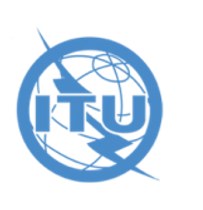 Global Round
Sponsors and Promotional Partners
Sponsorship
Challenge Promotion
Gold Sponsor: TRA, UAE
LF AI Foundation:
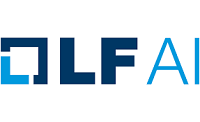 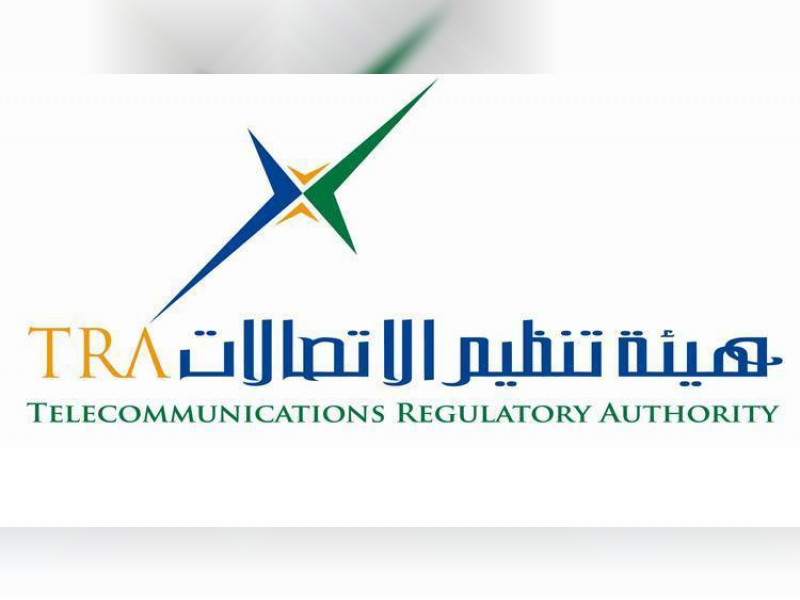 SG Innovate (Singapore):
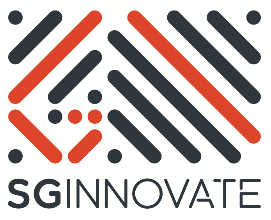 Bronze Sponsors: Cisco Systems and ZTE
Next Generation Mobile Networks Alliance:
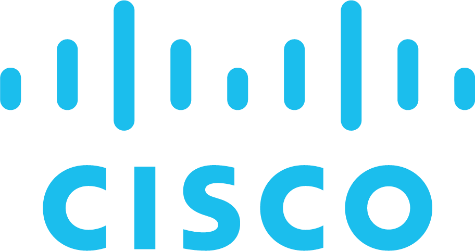 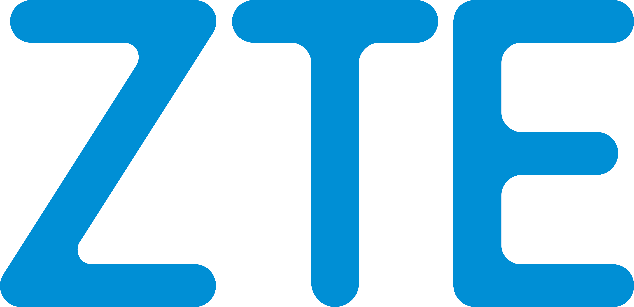 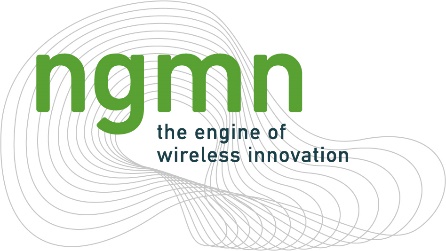 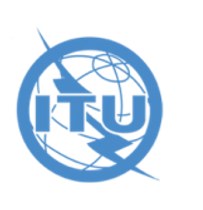 ITU Specifications: Y.3172
training and benchmarking projects
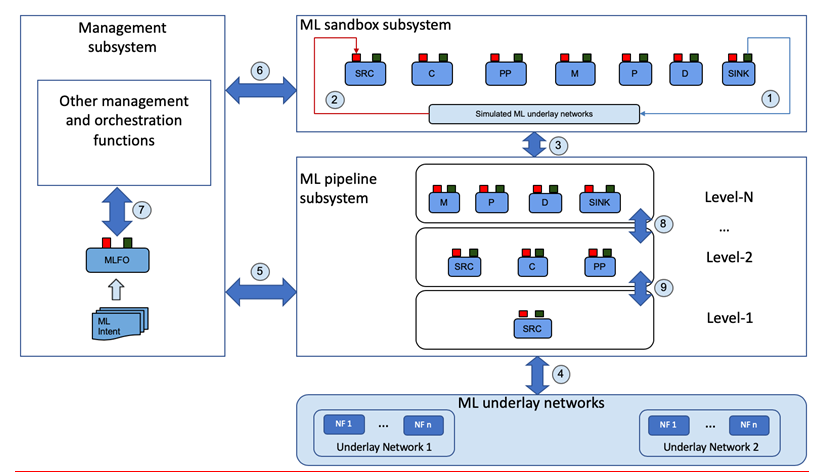 orchestration and management
Serving, monitoring
5G networks
Refer: https://www.itu.int/rec/T-REC-Y.3172-201906-P
Benefit: Mapping and application of ITU standards to solve problems in the network using AI/ML.
ITU Additional Specifications (1/2)
ITU Additional Specifications (2/2)
Benefit: Joint contributions to ITU, training of students and professionals in AI/ML for 5G
Any Questions?
Email: ai5gchallenge@itu.int
Organized by
Gold Sponsor
Bronze sponsors
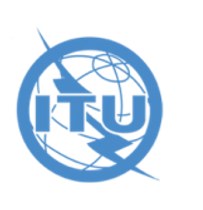 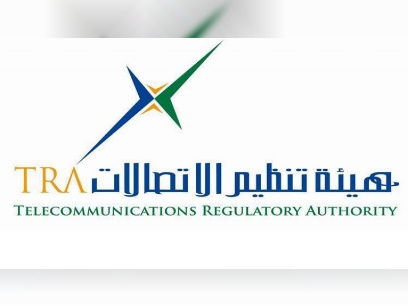 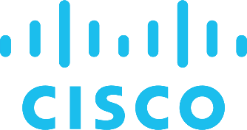 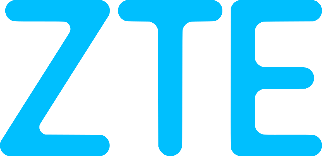